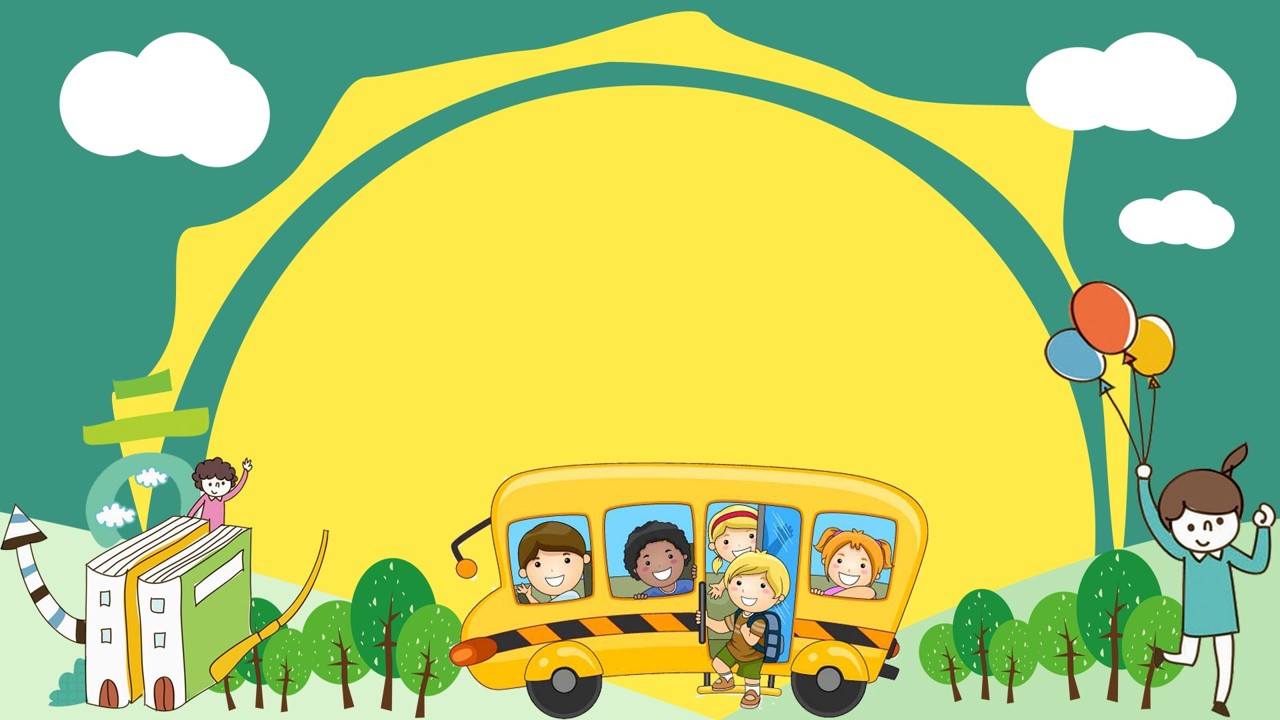 CHÀO MỪNG CÁC EMĐẾN VỚI BÀI HỌC NGÀY HÔM NAY!
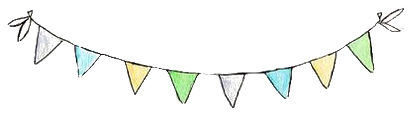 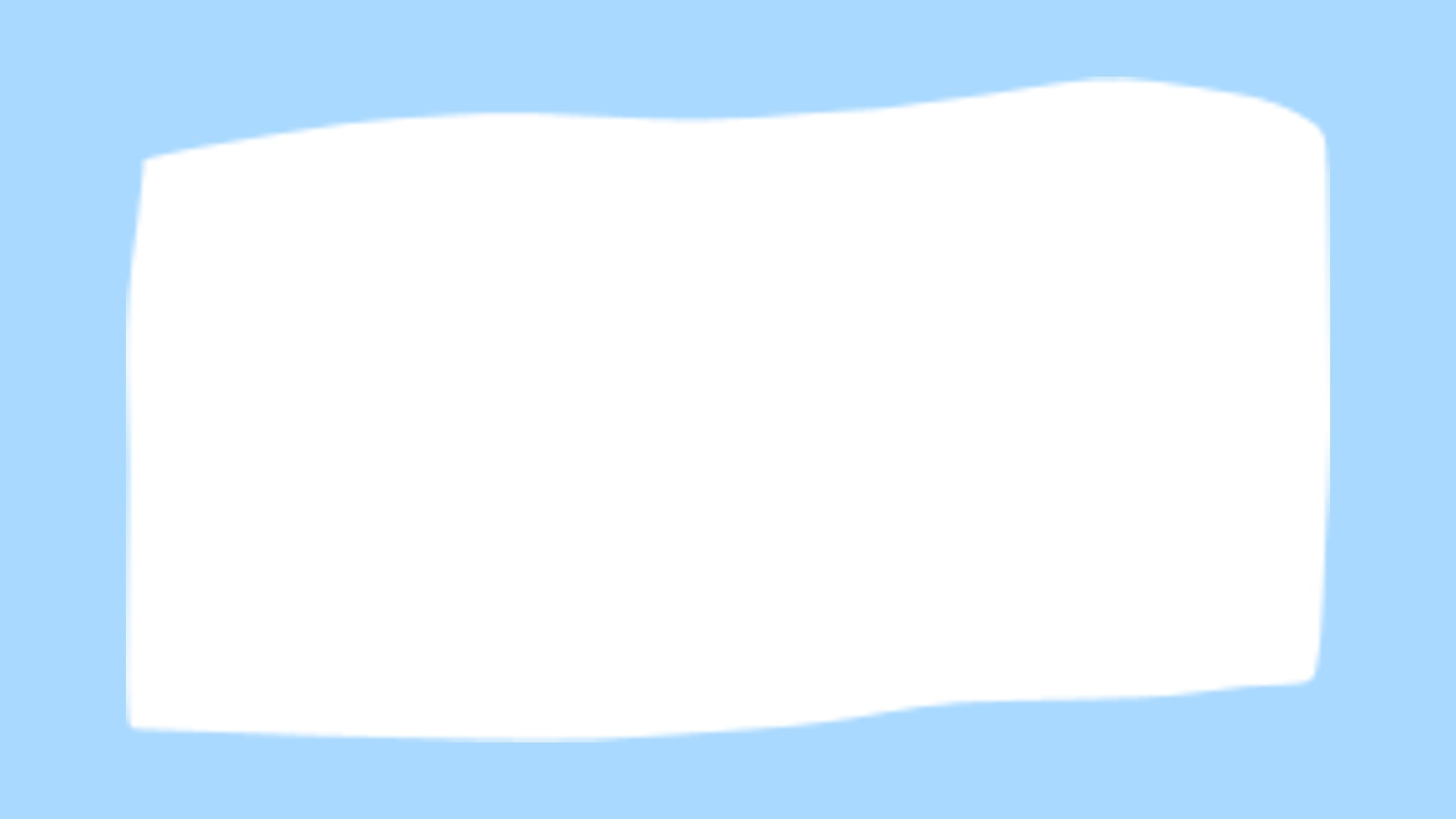 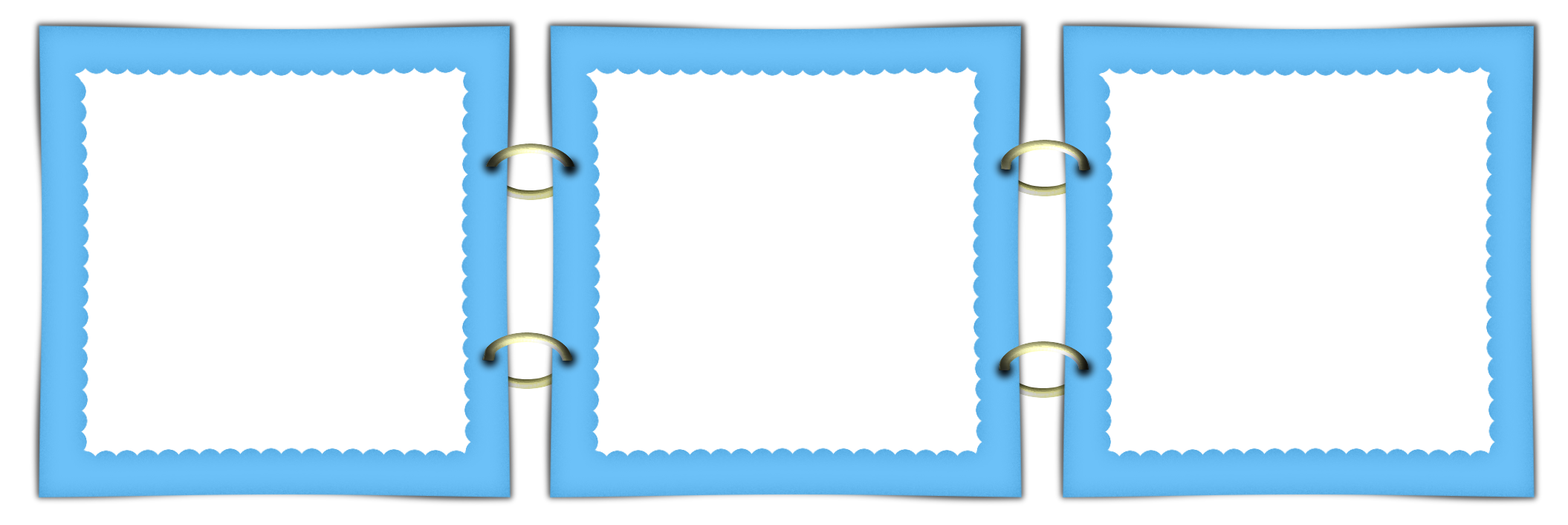 KHỞI ĐỘNG
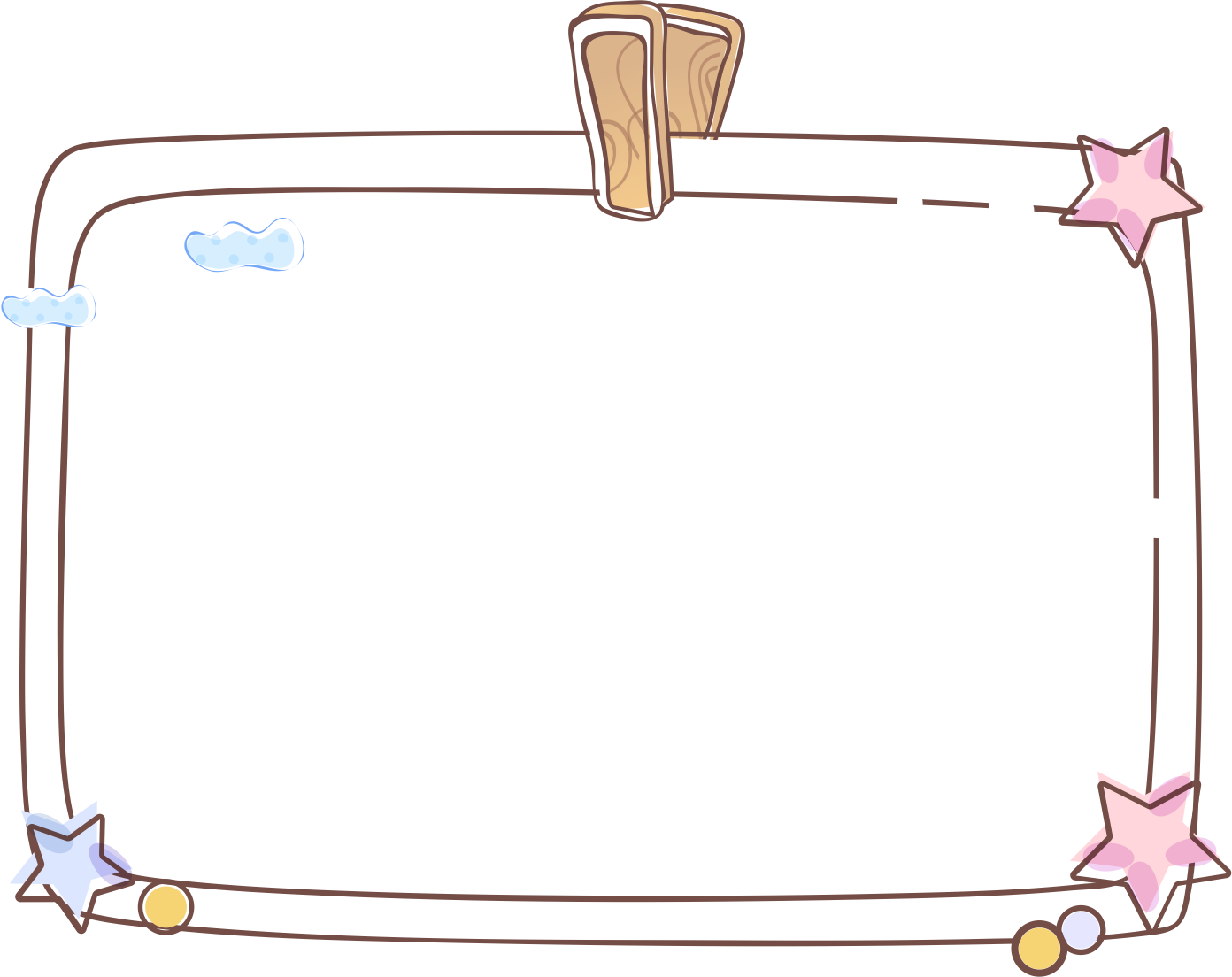 TRÒ CHƠI
“TRUYỀN ĐIỆN
200 + 300
= 500
= 600
500 + 100
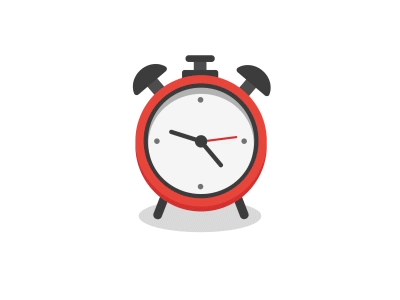 = 200
= 300
400 - 100
600 - 400
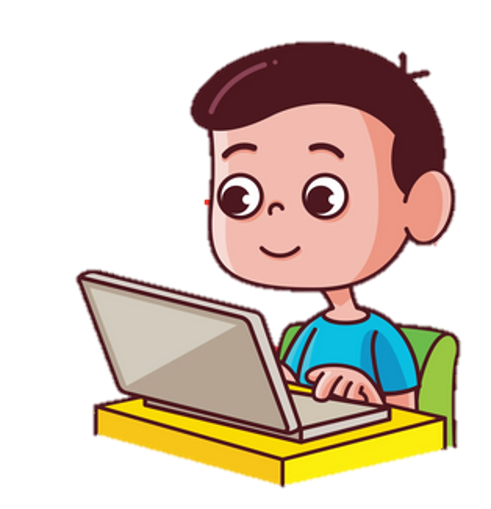 Thứ tư ngày 23 tháng 3 năm 2022
Toán
Bài 89: Luyện tập chung
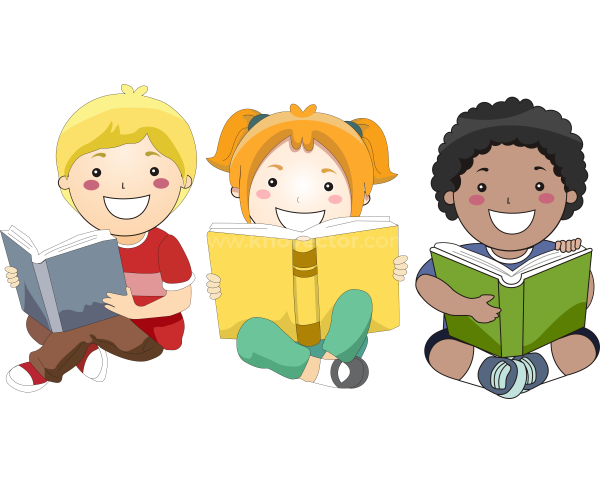 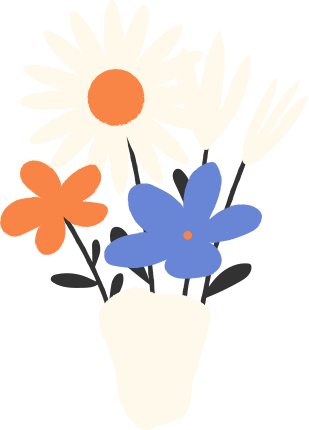 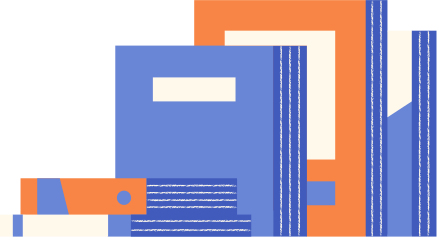 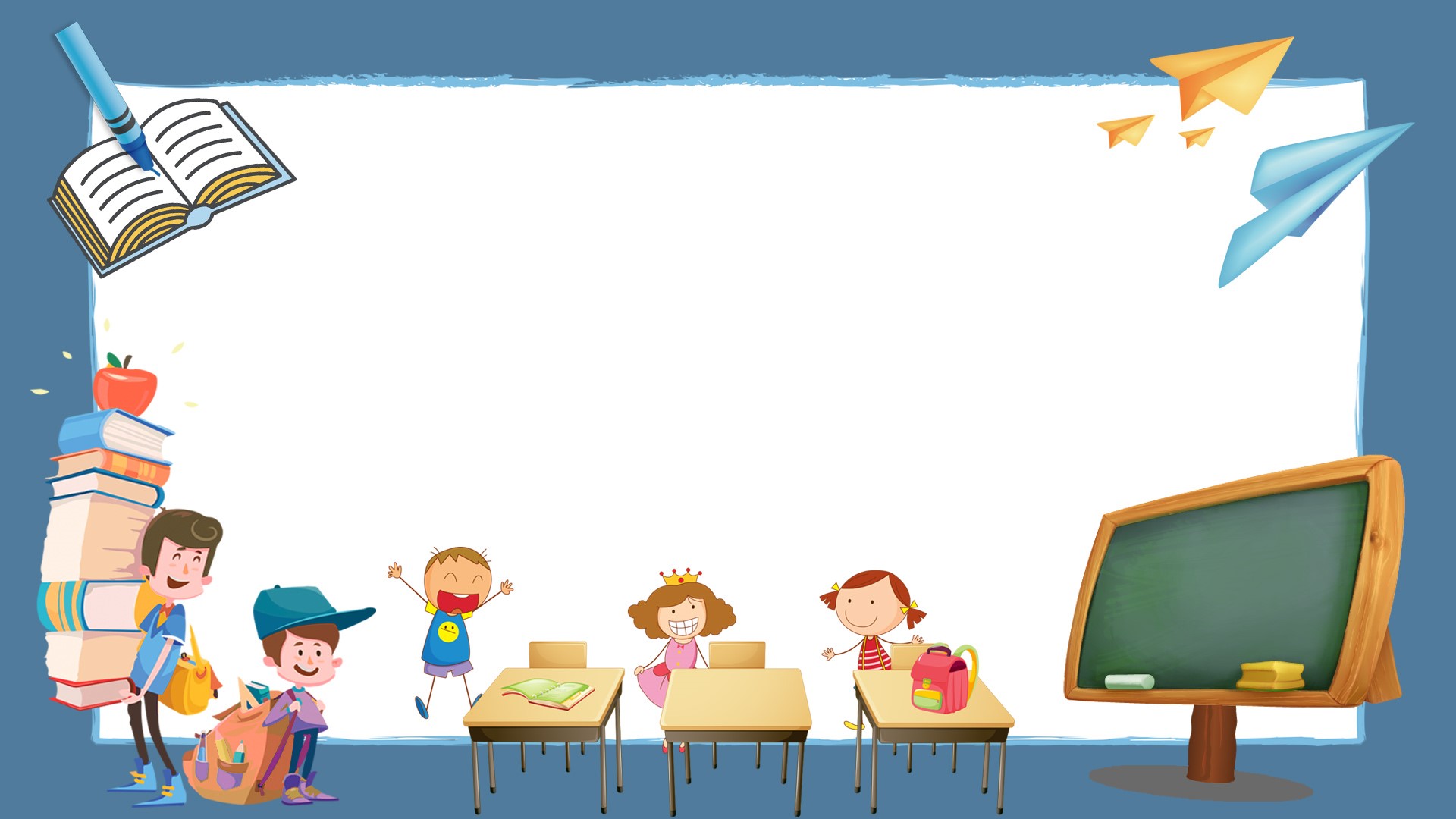 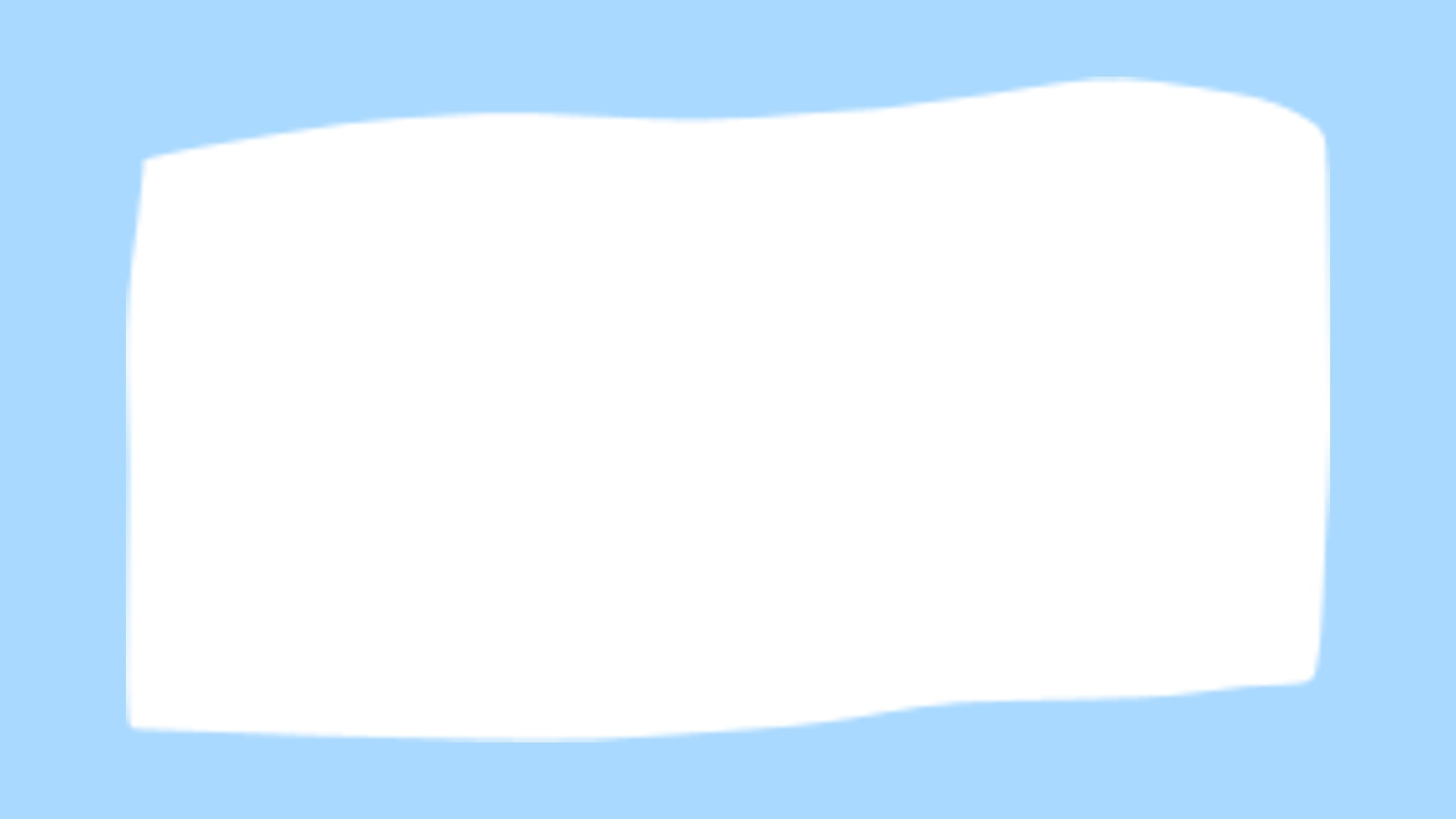 NỘI DUNG BÀI HỌC
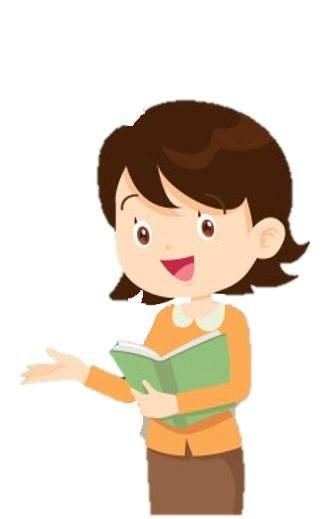 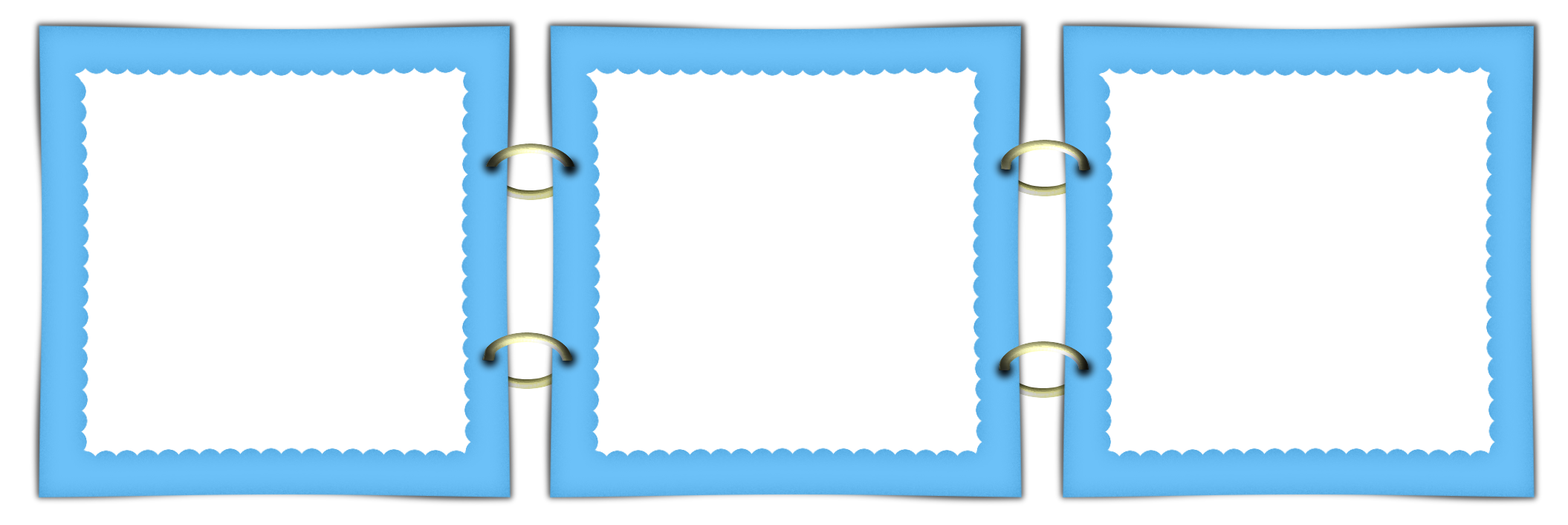 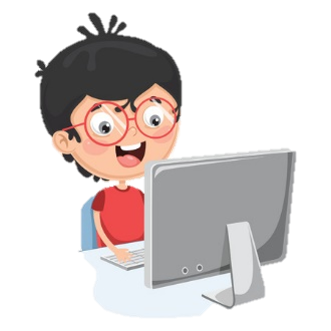 2. Vận dụng
1. Luyện tập
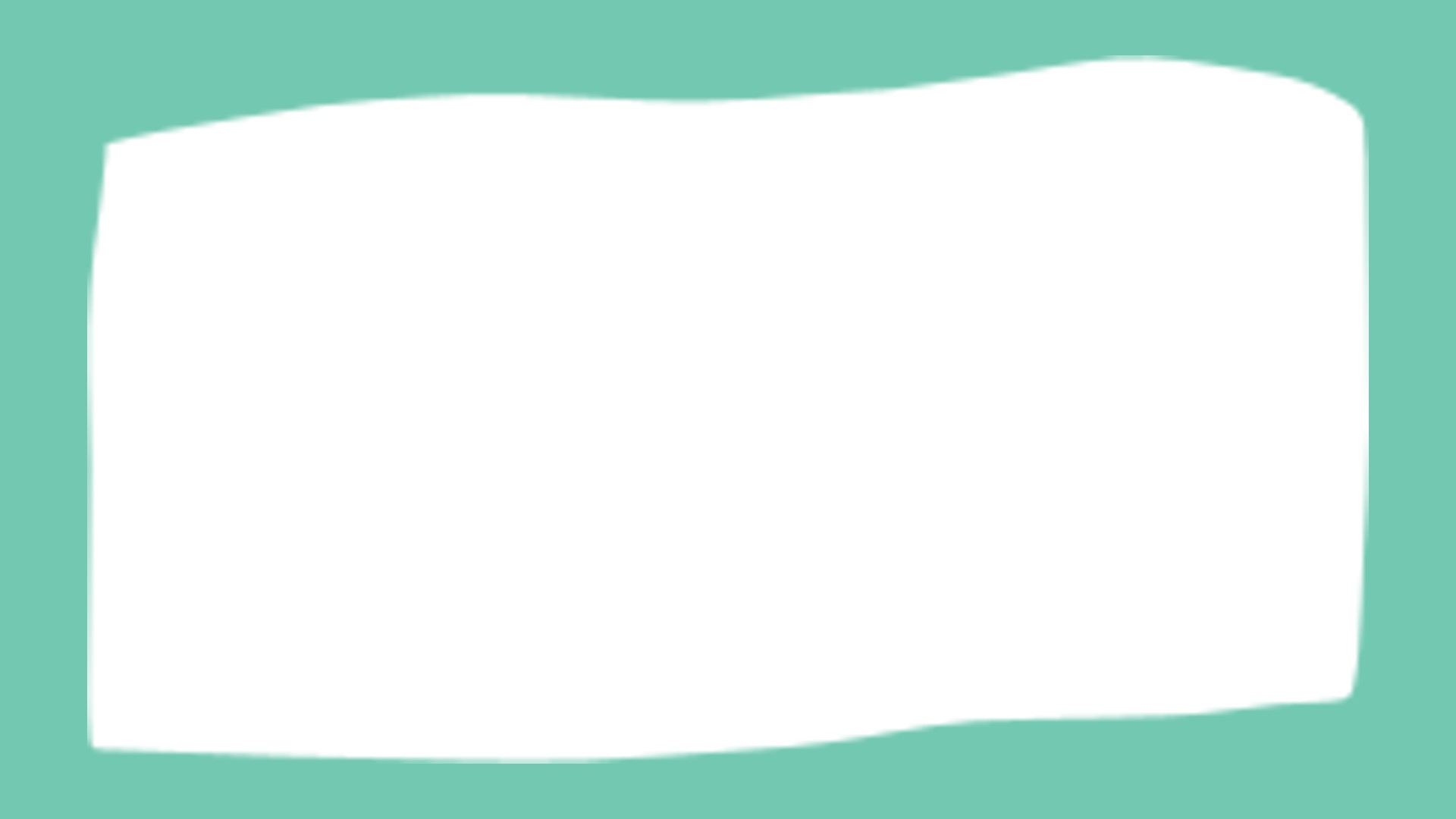 432
257
192
406
994
770
248
134
594
132
481
136
+
+
-
+
+
-
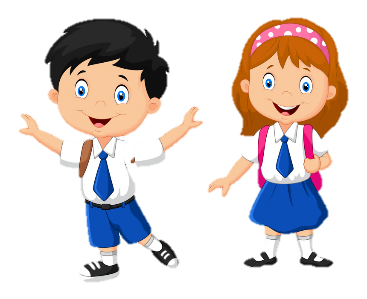 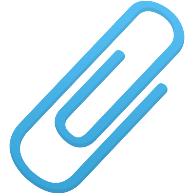 LUYỆN TẬP
Bài 1. Tính
a)
598
?
689
?
224
?
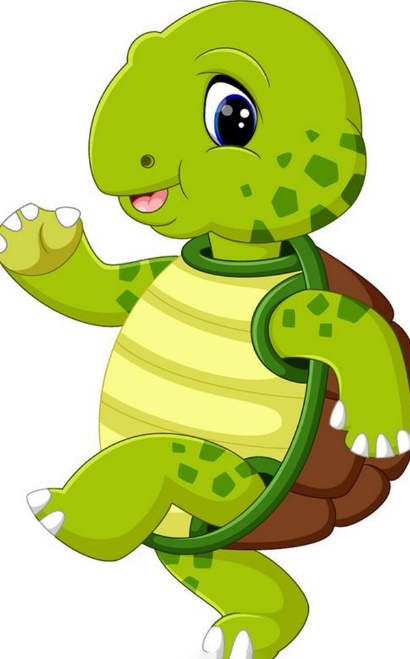 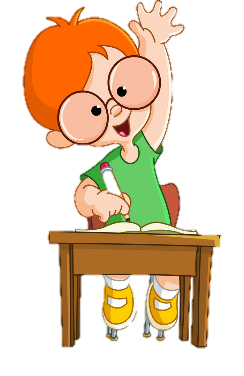 b)
382
?
726
?
345
?
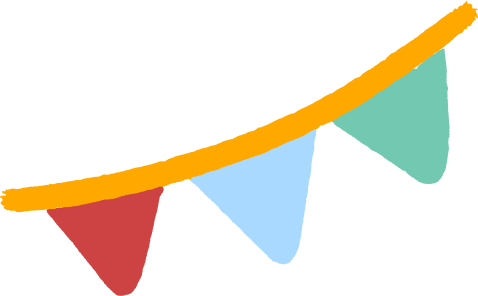 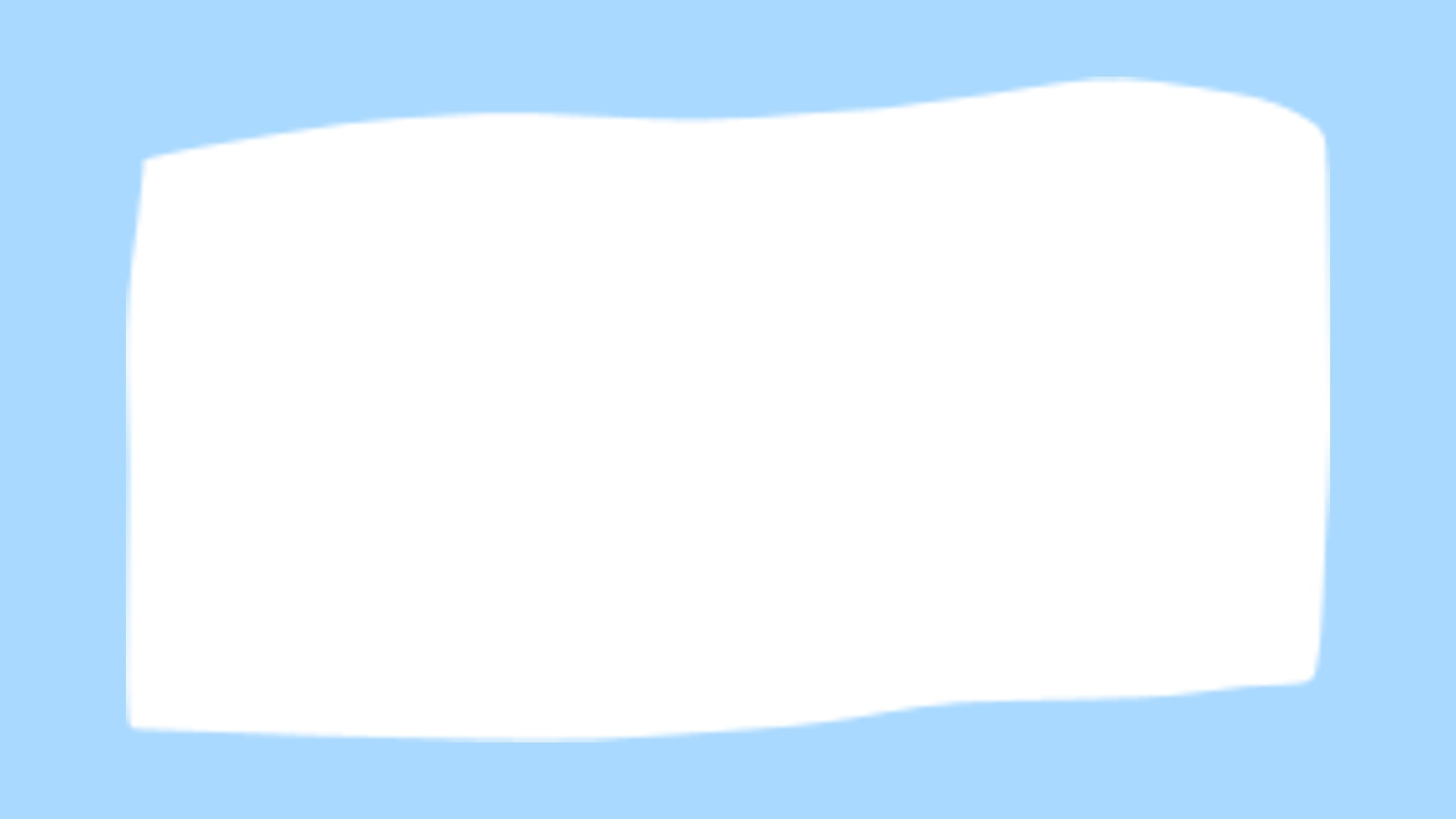 249
128 
377
859
295 
564
175
  64 
111
172
  65 
237
171
    8 
163
360
170 
190
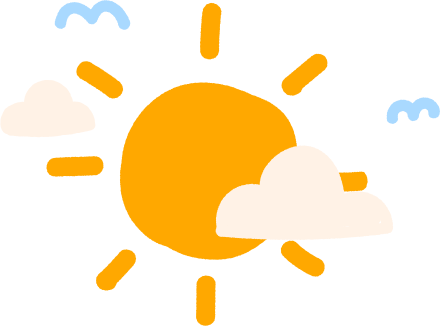 +
-
-
+
-
-
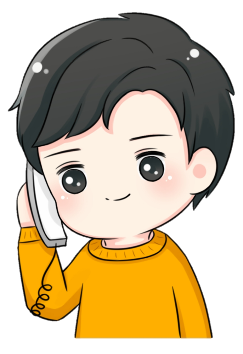 LUYỆN TẬP
Bài 2. Đặt tính rồi tính
249 + 128        	 859 – 295           	175 – 64
172 + 65          	 171 – 8               	360 - 170
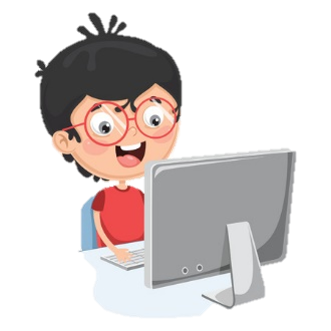 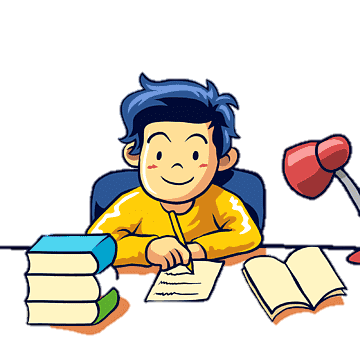 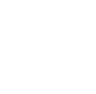 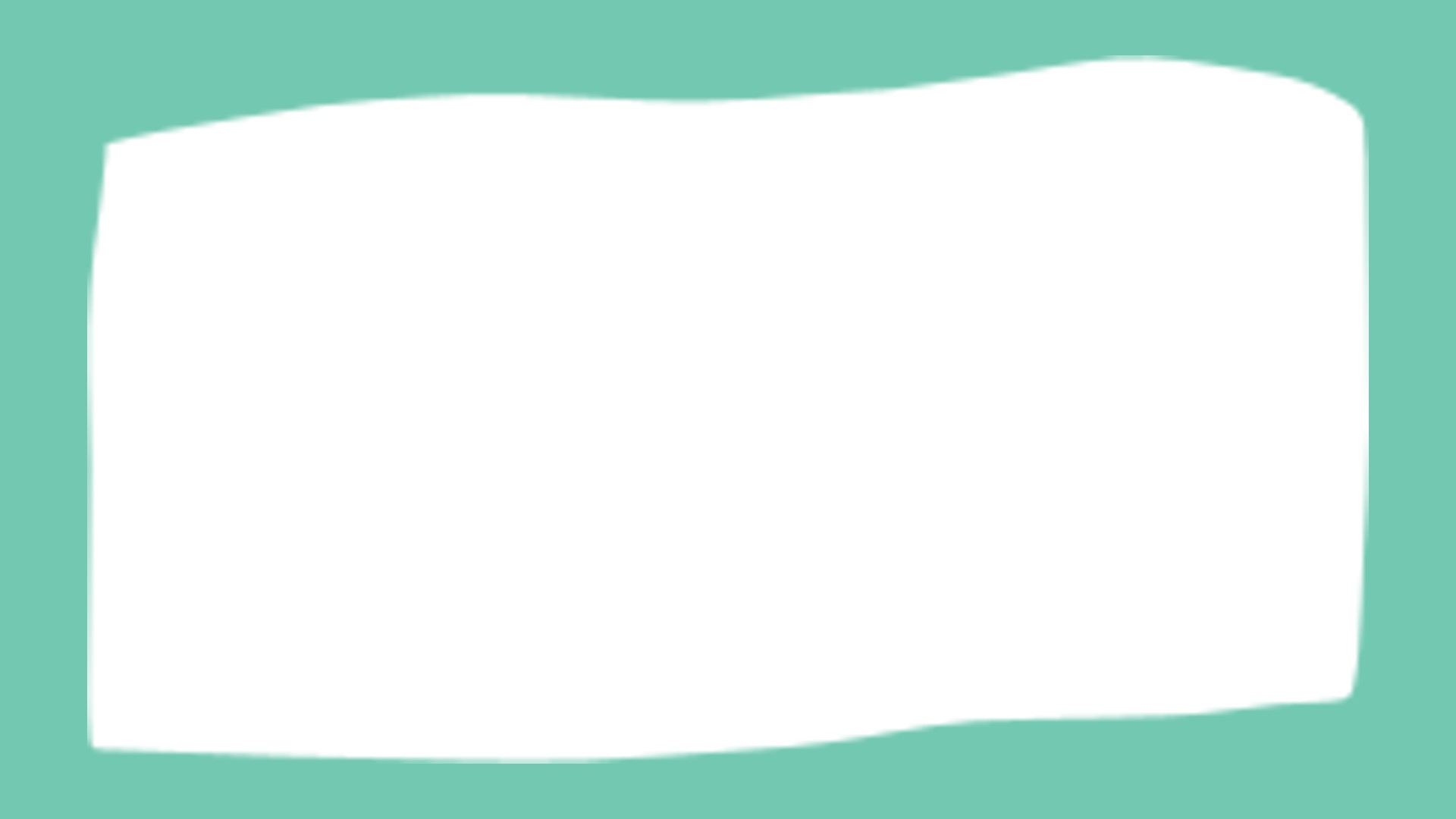 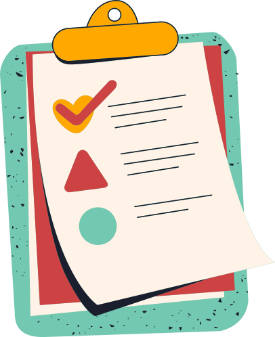 LUYỆN TẬP
Bài 3. Bạn Gấu phải đi qua các vị trí ghi phép tính có kết quả lần lượt là 100, 300, 500, 700, 900, 1000 để đến nhà bạn voi. Hãy chỉ đường giúp bạn Gấu.
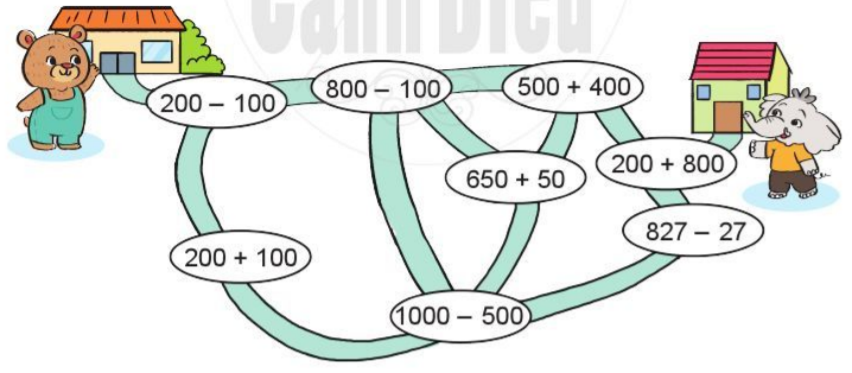 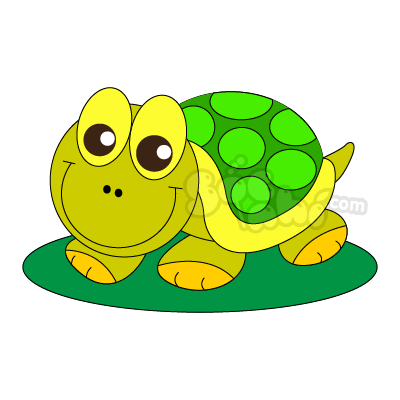 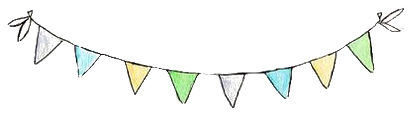 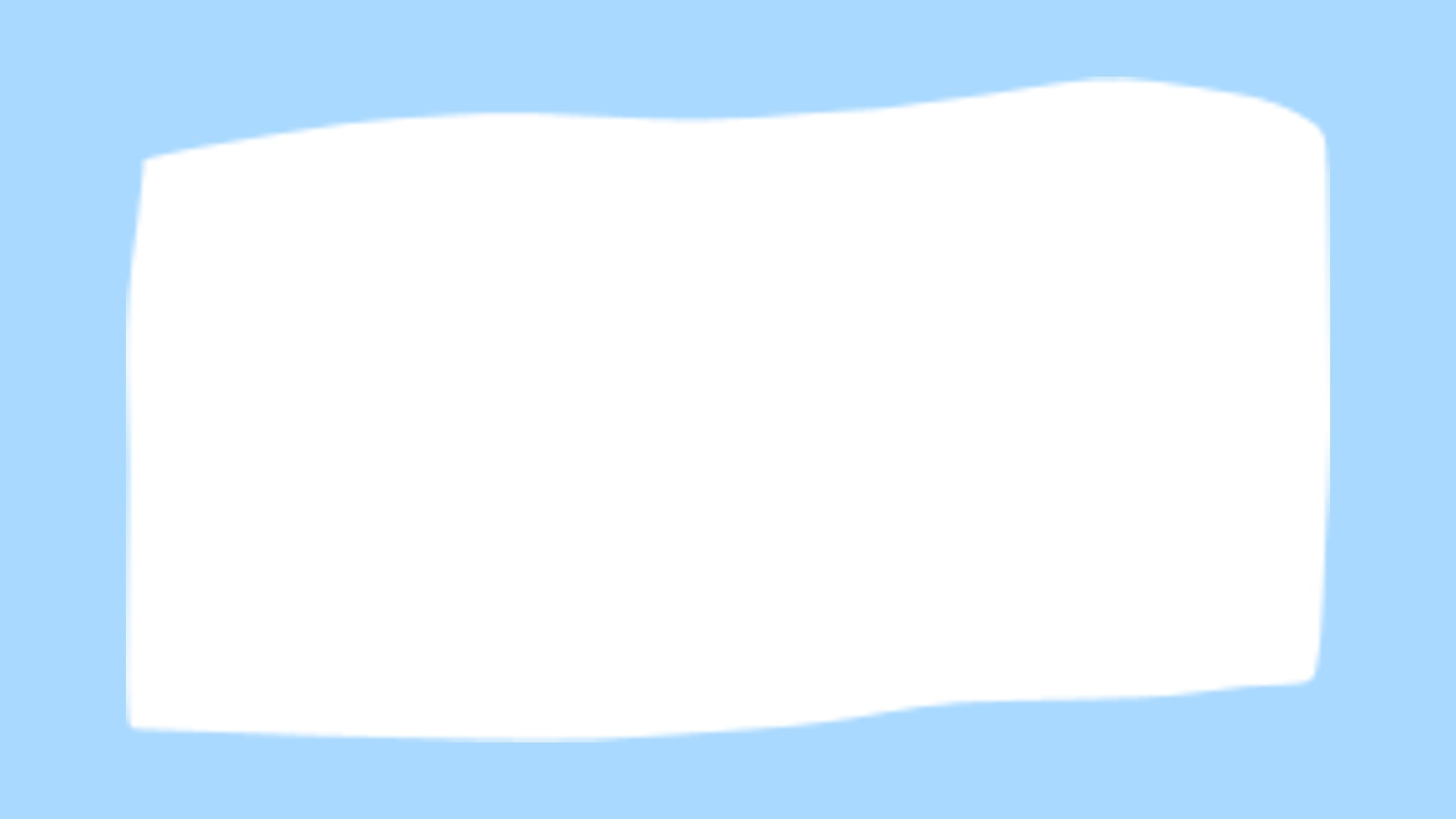 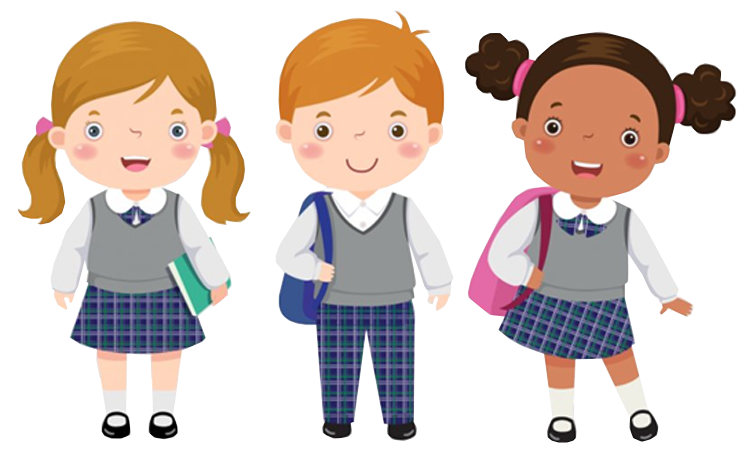 LUYỆN TẬP
Bài 4. Anh cao 145 cm, em thấp hơn anh 19 cm. Hỏi em cao bao nhiêu xăng-ti-mét?
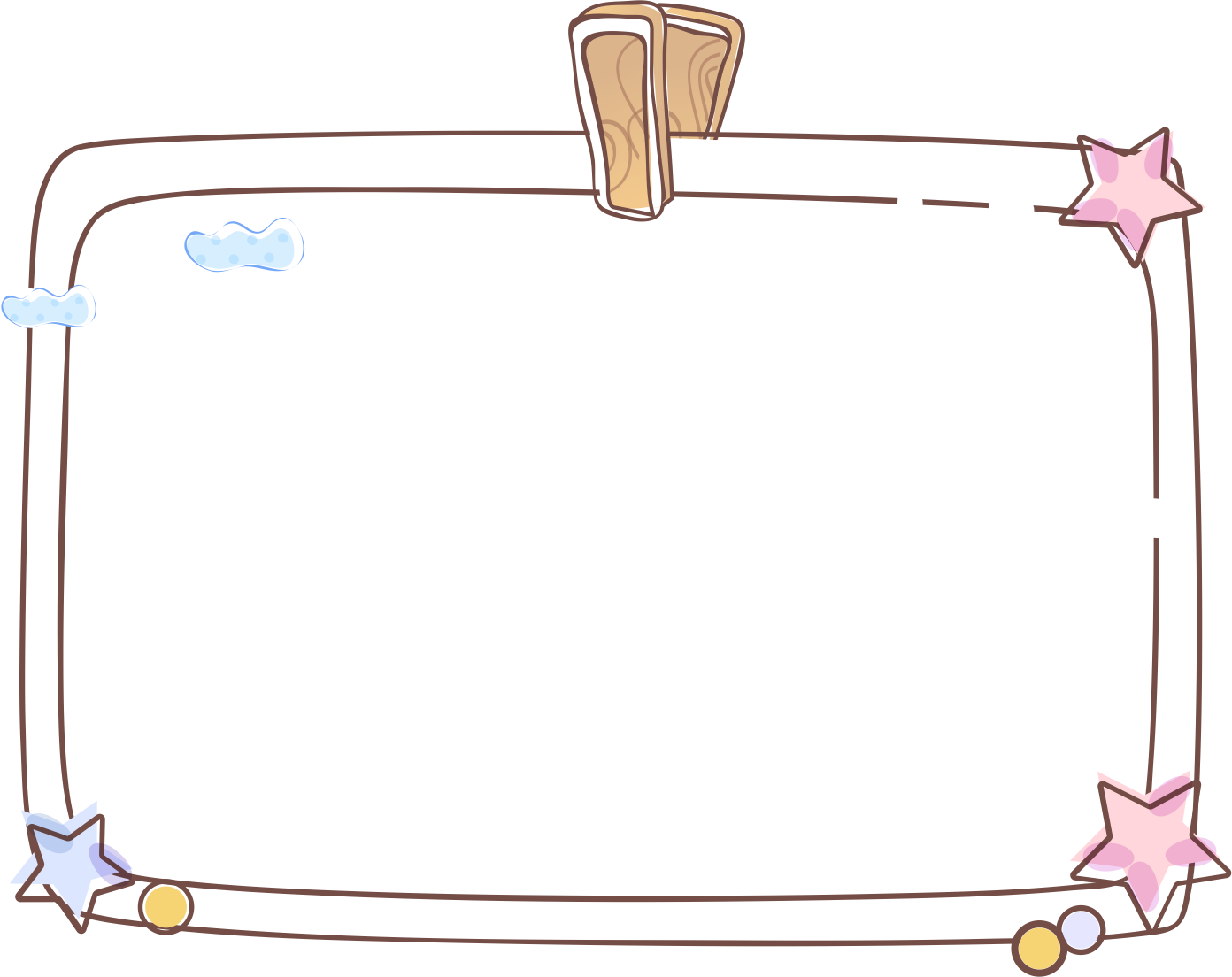 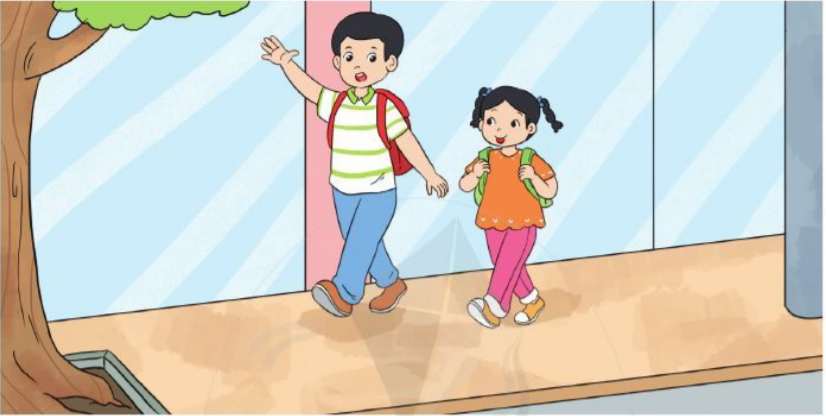 Em cao số xăng-ti-mét là:
       145 - 19 = 126 (cm)
               Đáp số: 126 cm
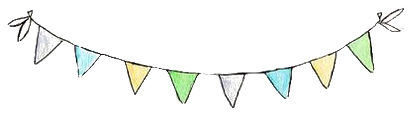 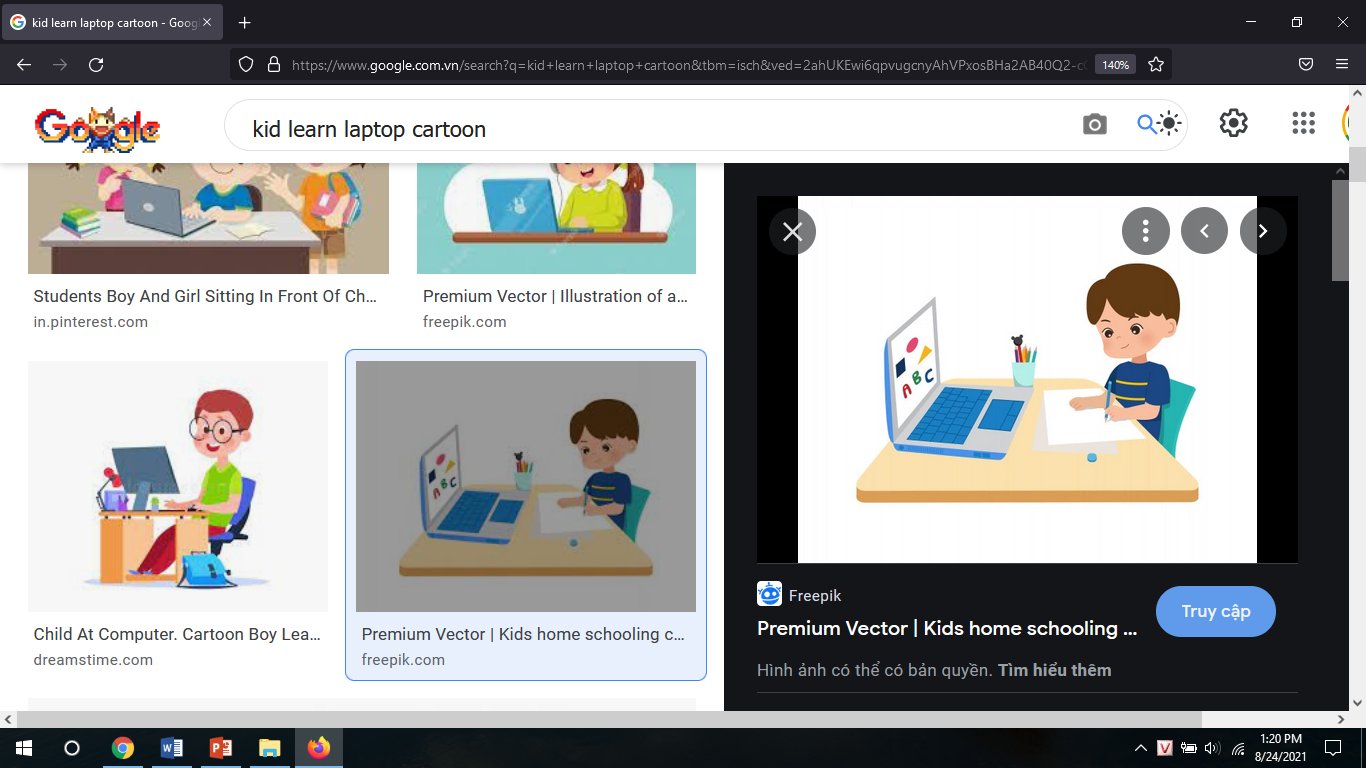 VẬN DỤNG
Bài 5. Ở một bảo tàng sinh vật biển, buổi sáng có 219 lượt khách đến tham quan, buổi chiều có nhiều hơn buổi sáng 58 lượt khách. Hỏi bảo tàng đã đón bao nhiêu lượt khách đến tham quan vào buổi chiều?
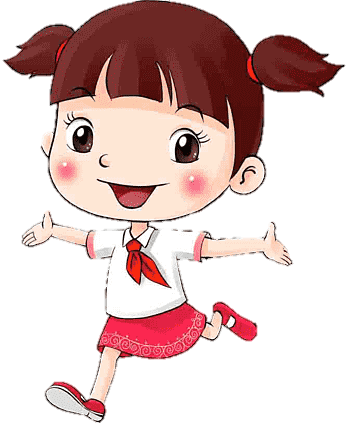 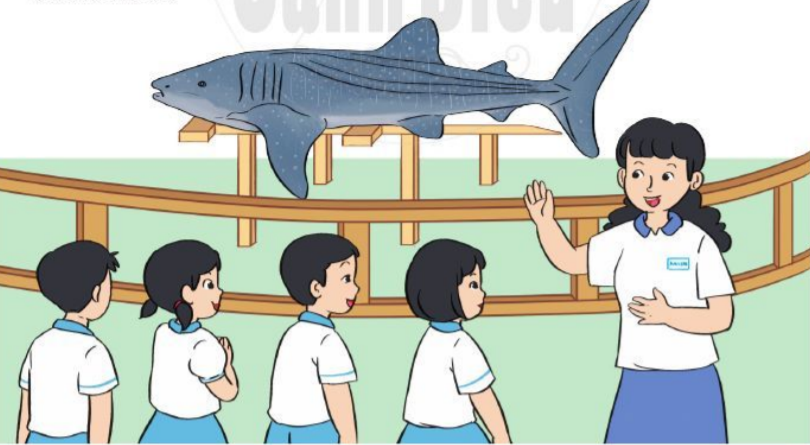 Bảo tàng đã đón số lượt khách đến tham quan vào buổi chiều là:
     219 + 58 = 277 (lượt khách)
            Đáp số : 277 lượt khách
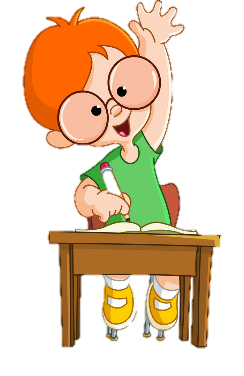 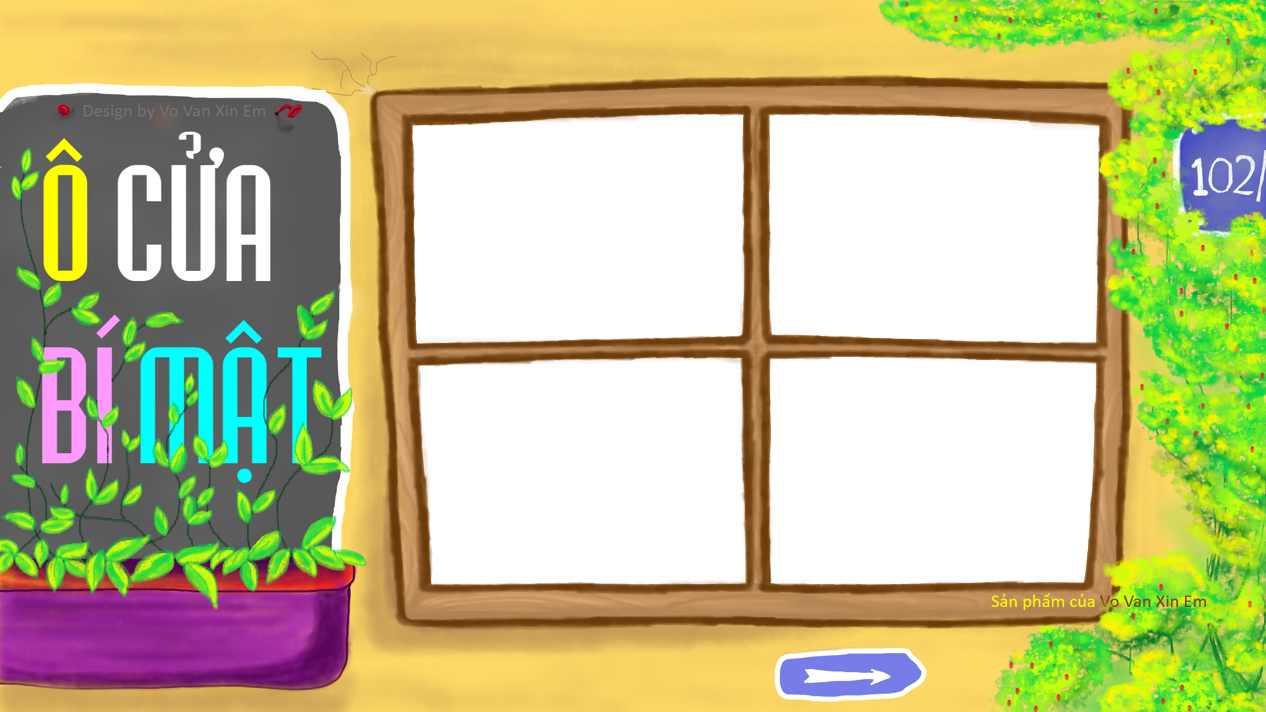 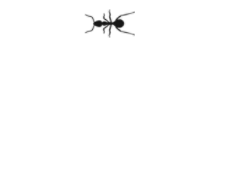 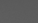 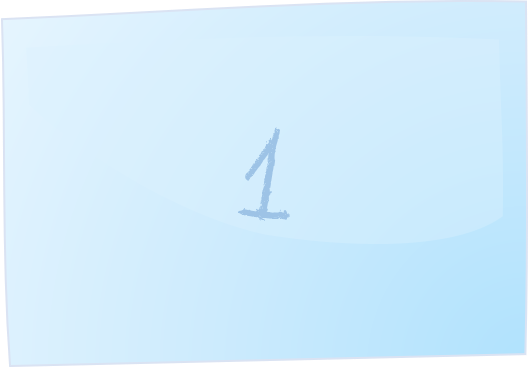 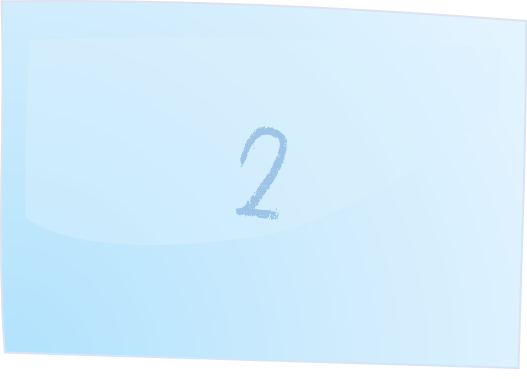 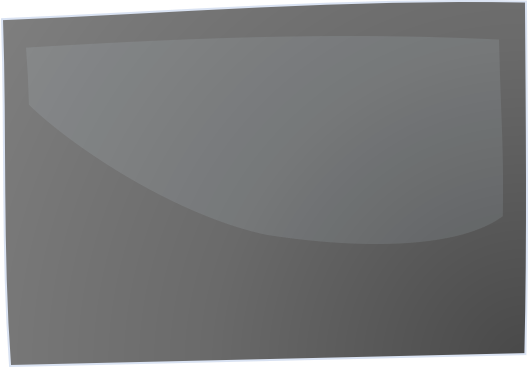 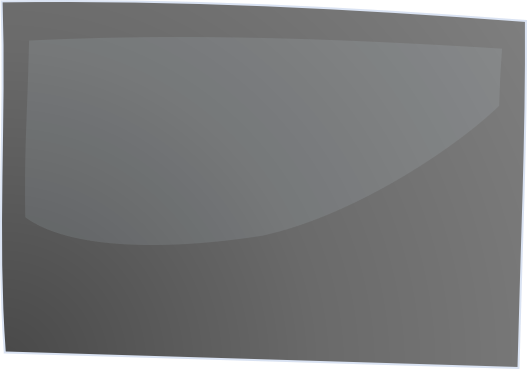 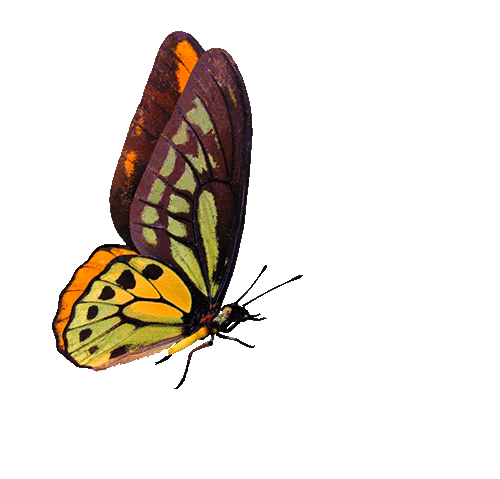 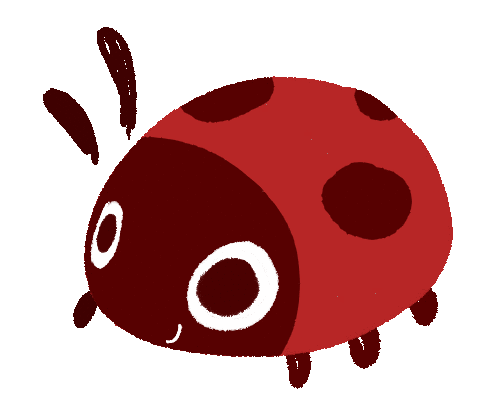 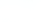 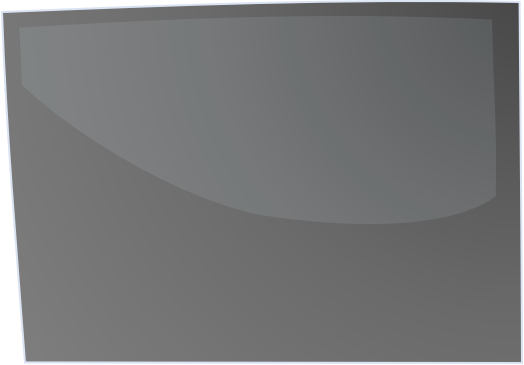 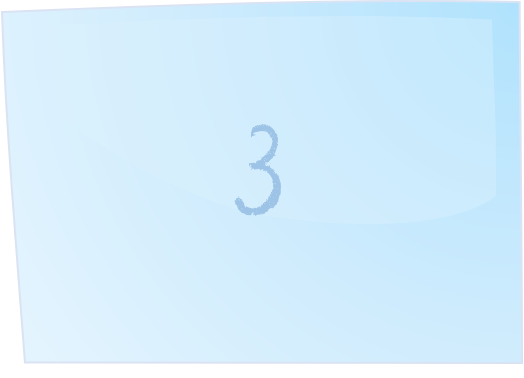 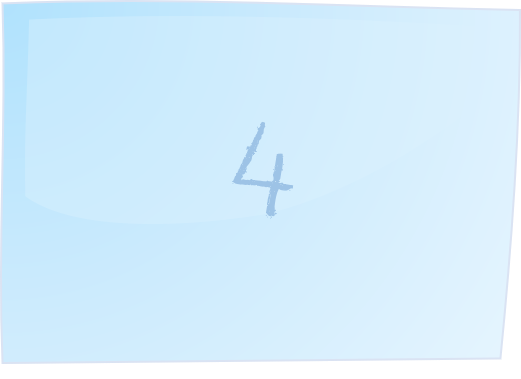 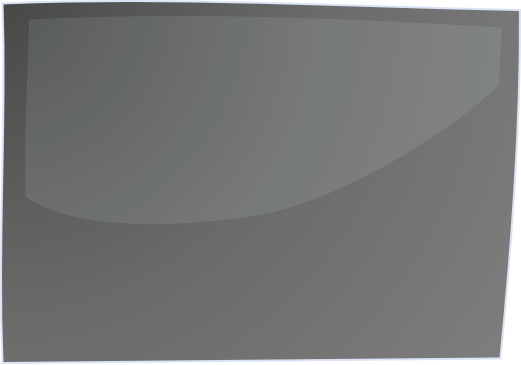 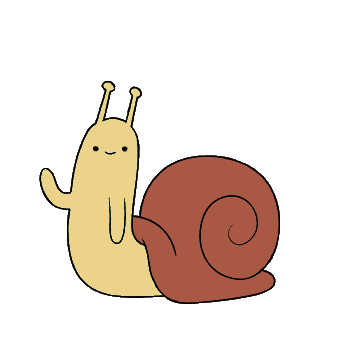 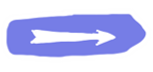 102
206
-
405
125
+
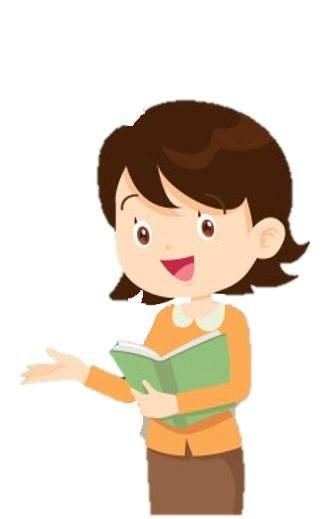 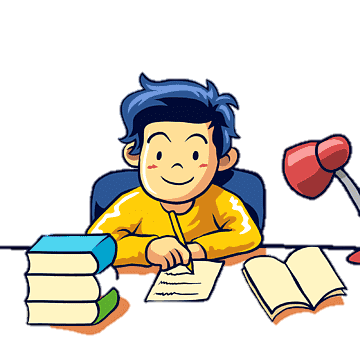 ?
530
?
308
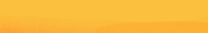 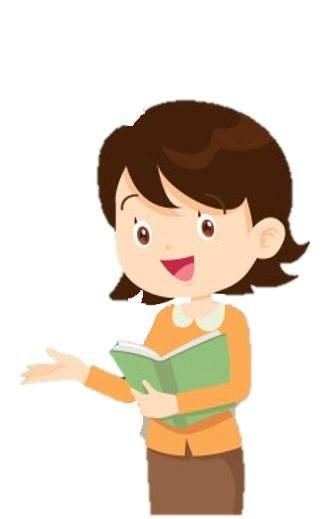 600
560 + 40 =…?...
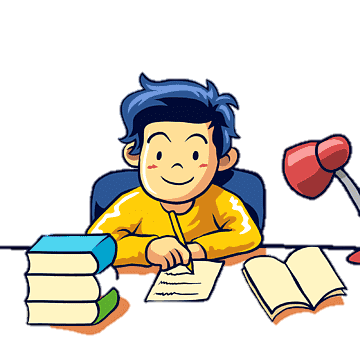 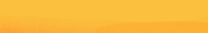 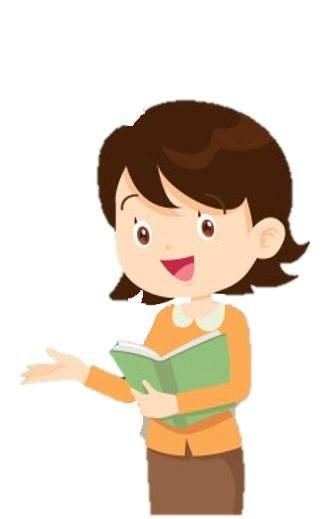 968
980 – 12 = …?...
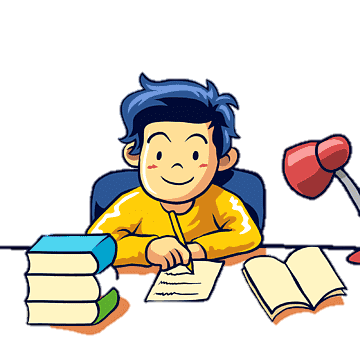 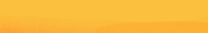 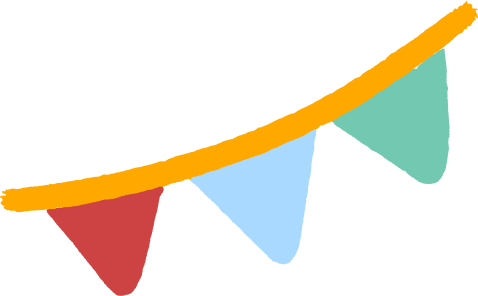 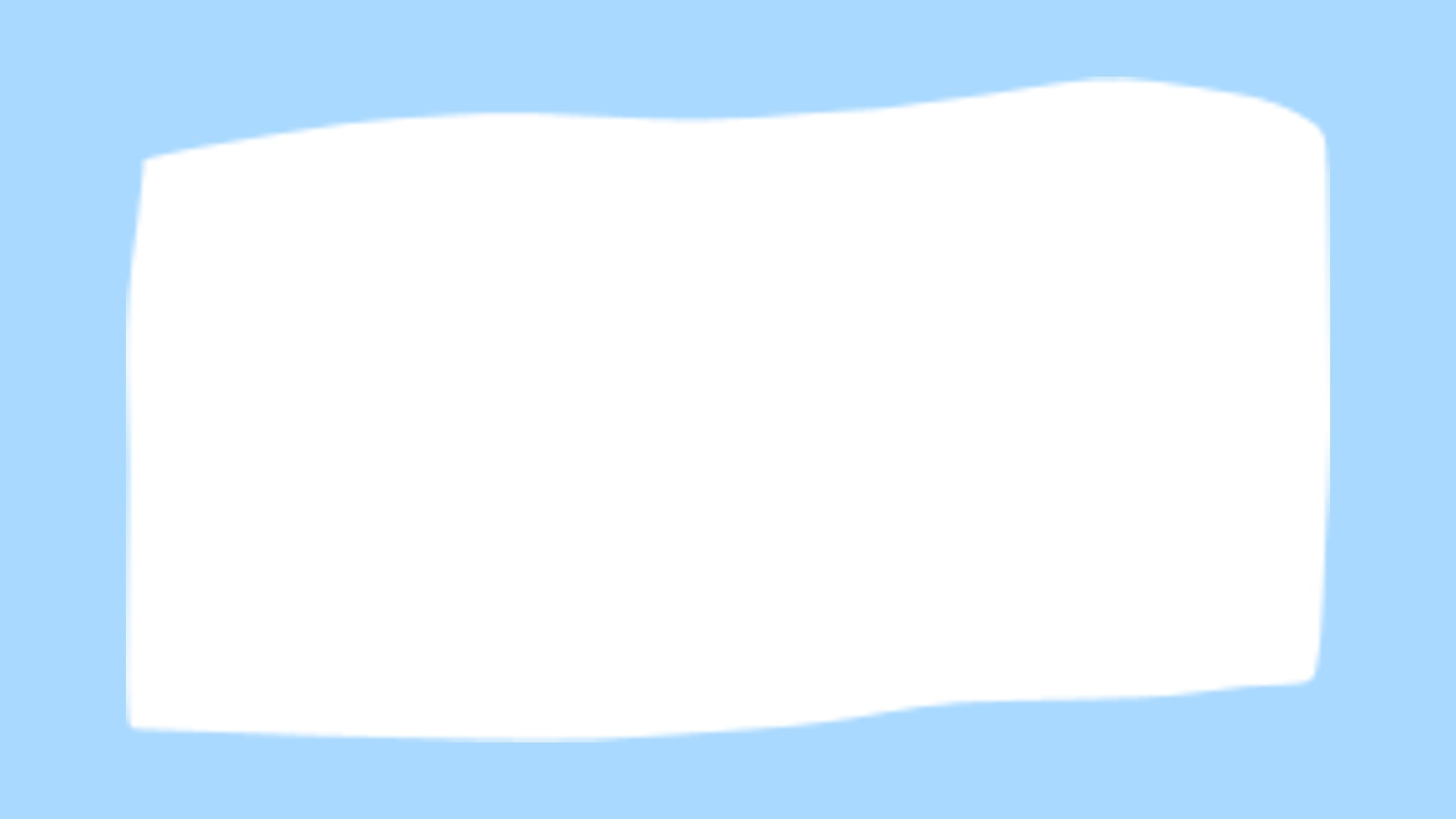 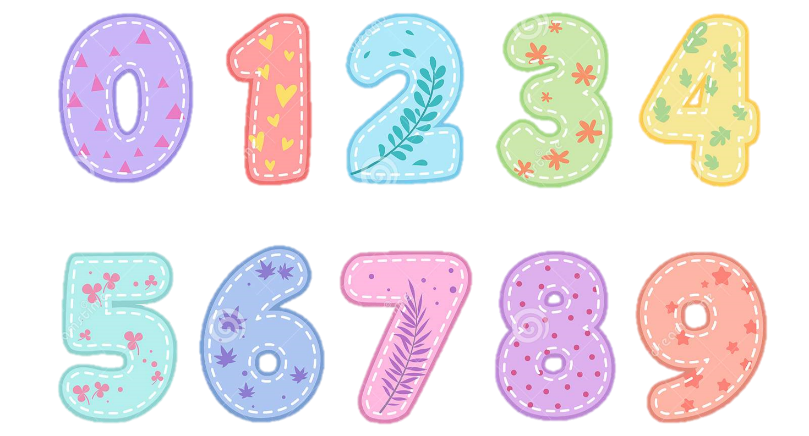 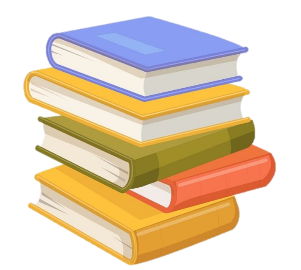 HƯỚNG DẪN VỀ NHÀ
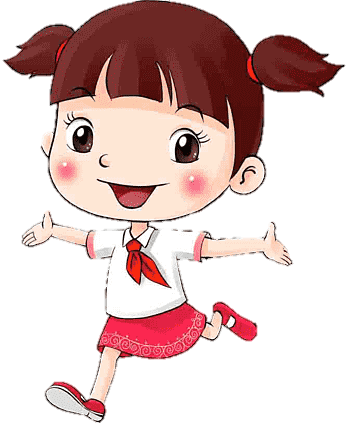 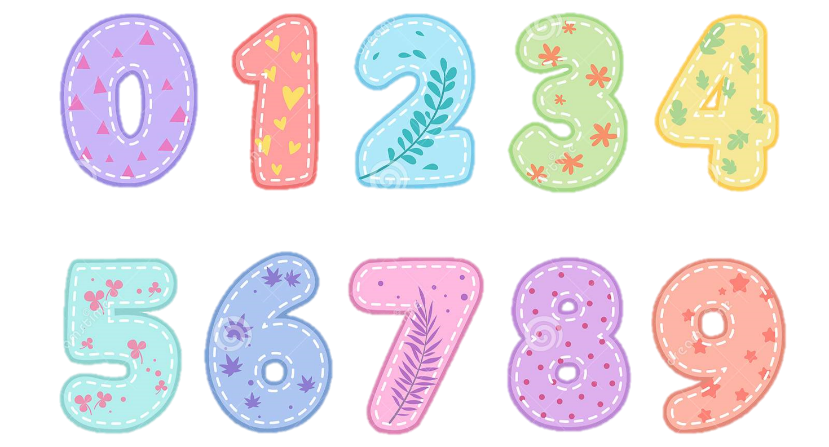 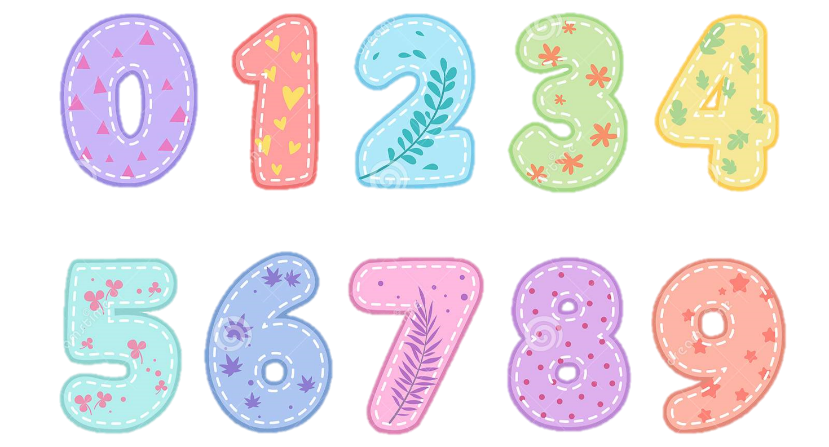 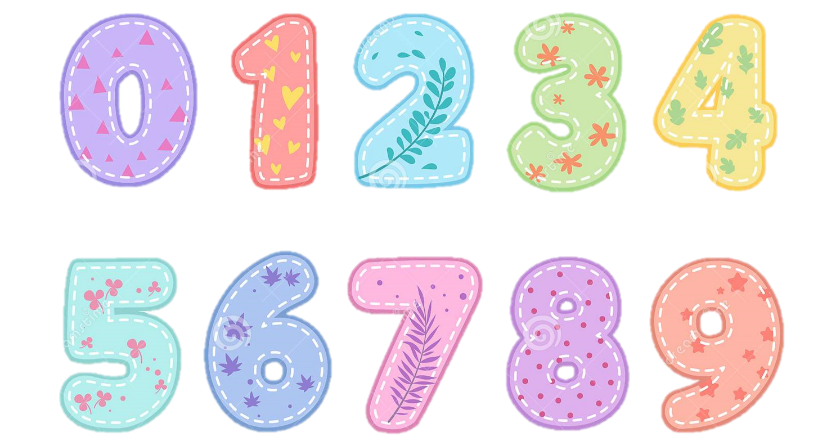 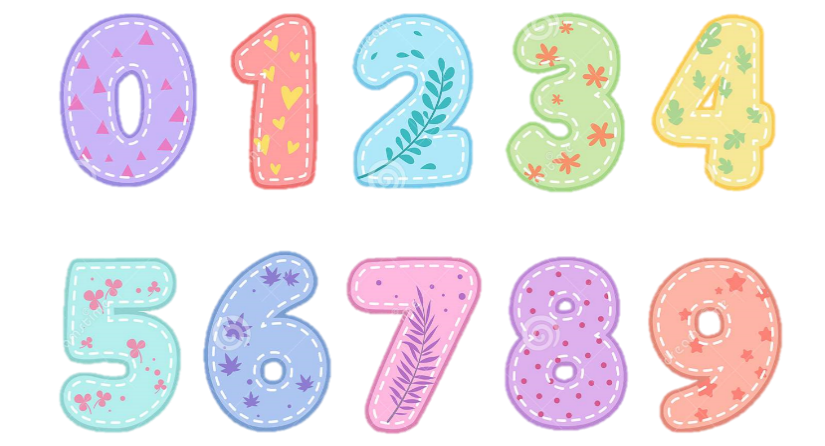 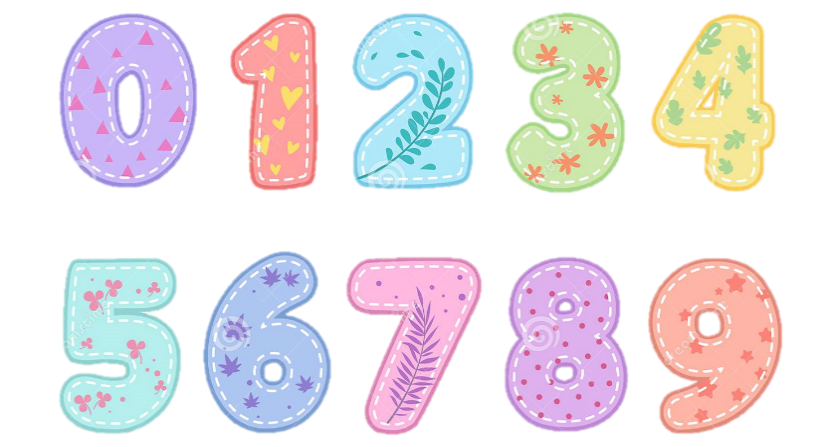 Ôn tập bài đã học
Làm bài tập trong SBT
Chuẩn bị bài mới
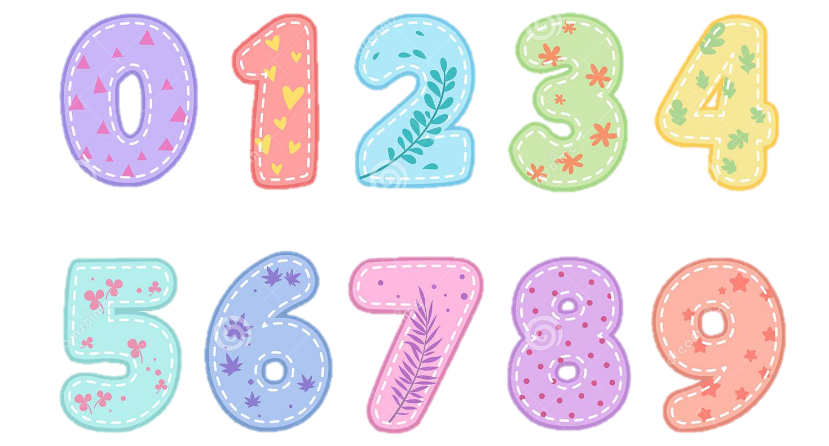 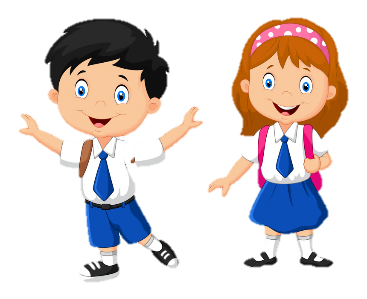 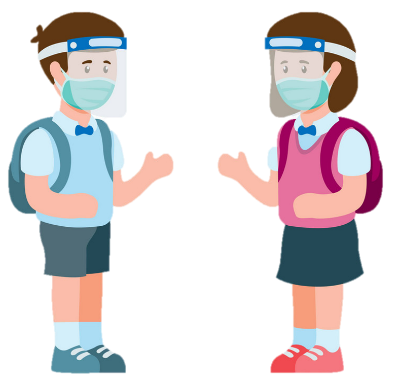 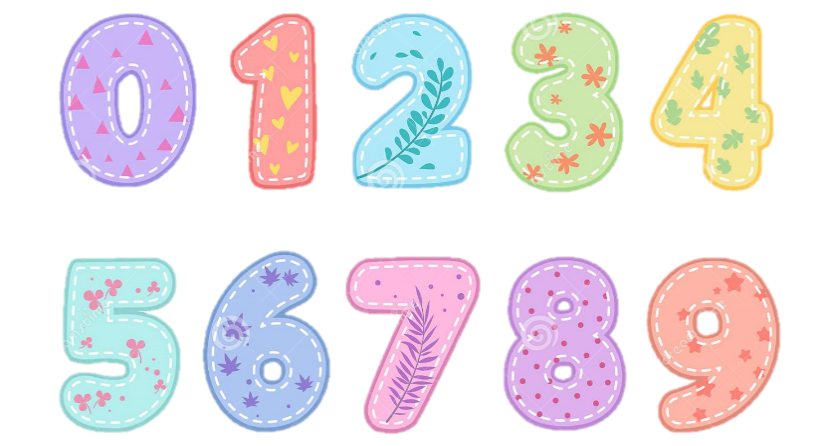 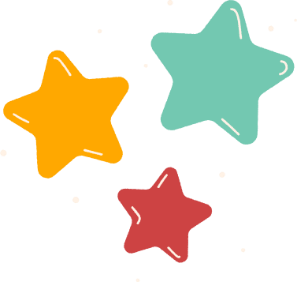 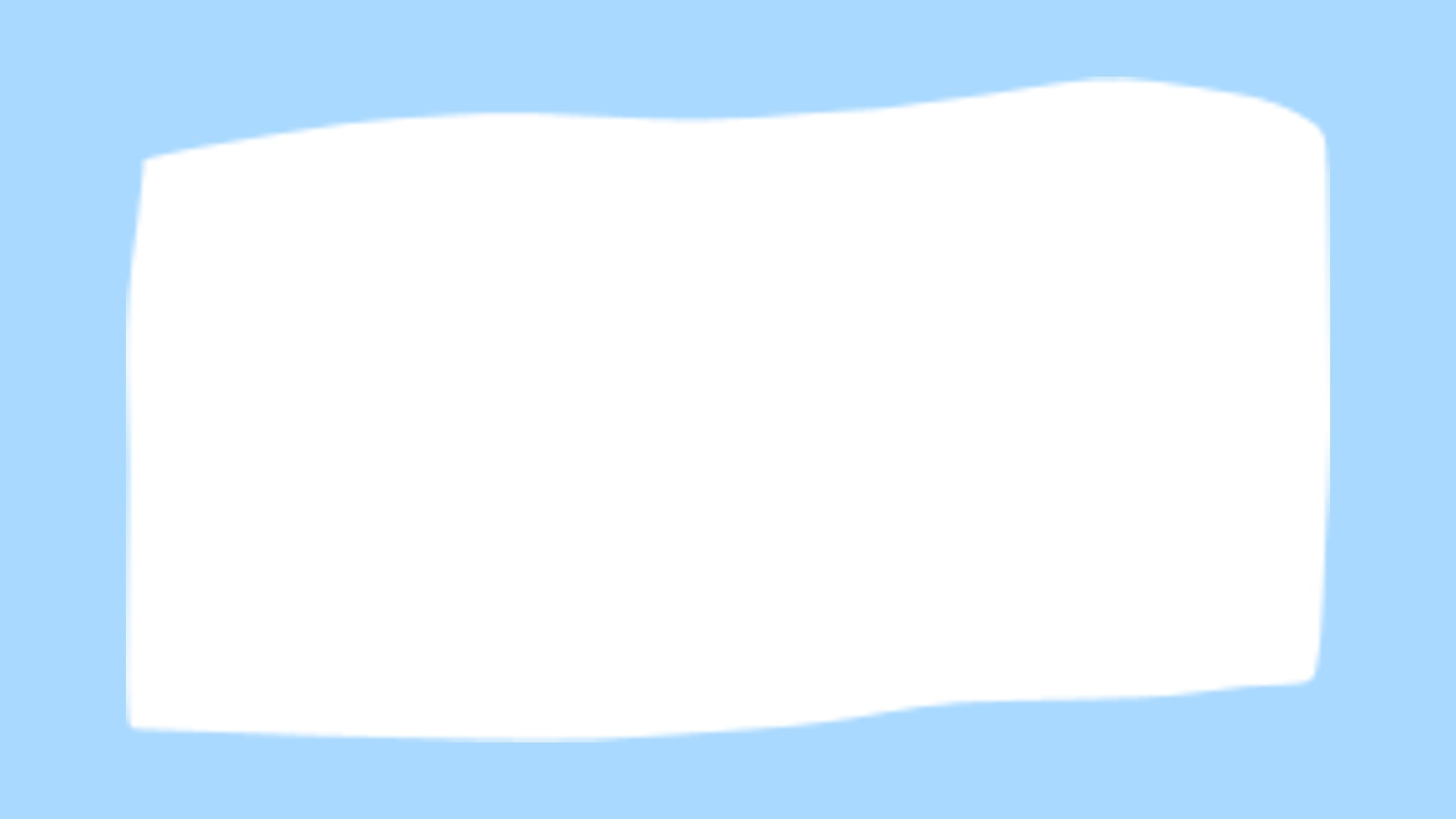 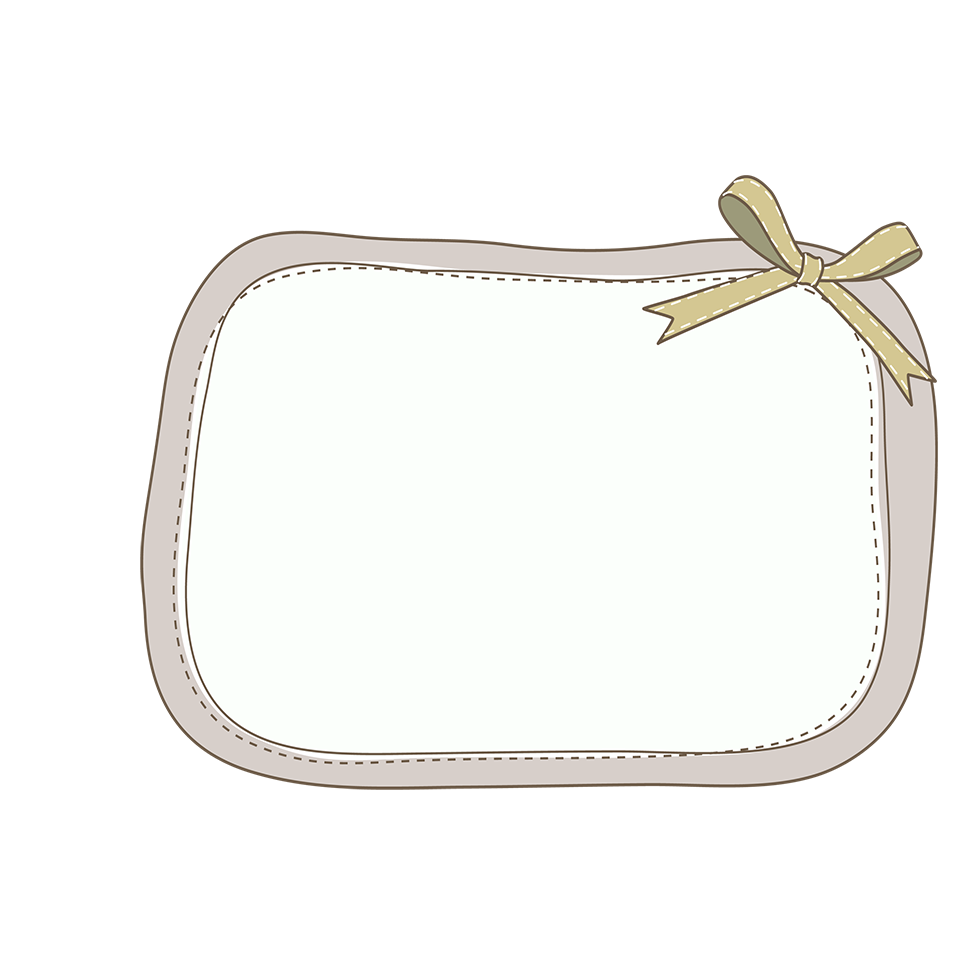 Hẹn gặp lại các con vào tiết học sau!
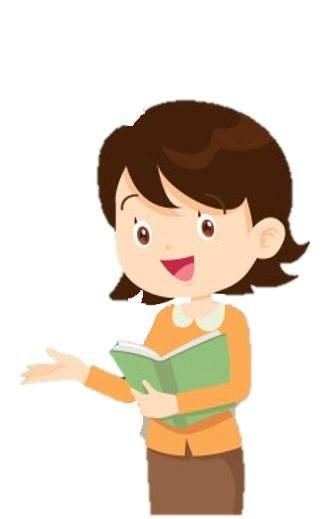 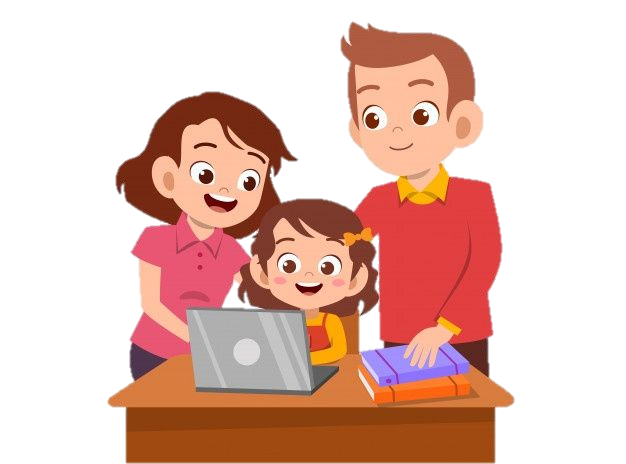 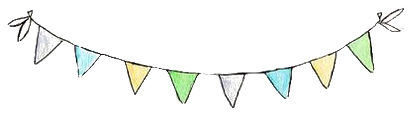